স্বাগতম
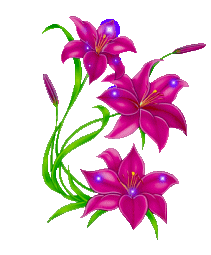 এস, এম, মিজানুর রহমান
ট্রেড ইন্সট্রাক্টর(ইলেকট্রিক্যাল)মোবাইল-০১৯১১৬০৪২৯১
বিষয়ঃ পরিবাহির সংযোগ করন 
শ্রেনিঃ নবম
চিত্রটি দেখঃ
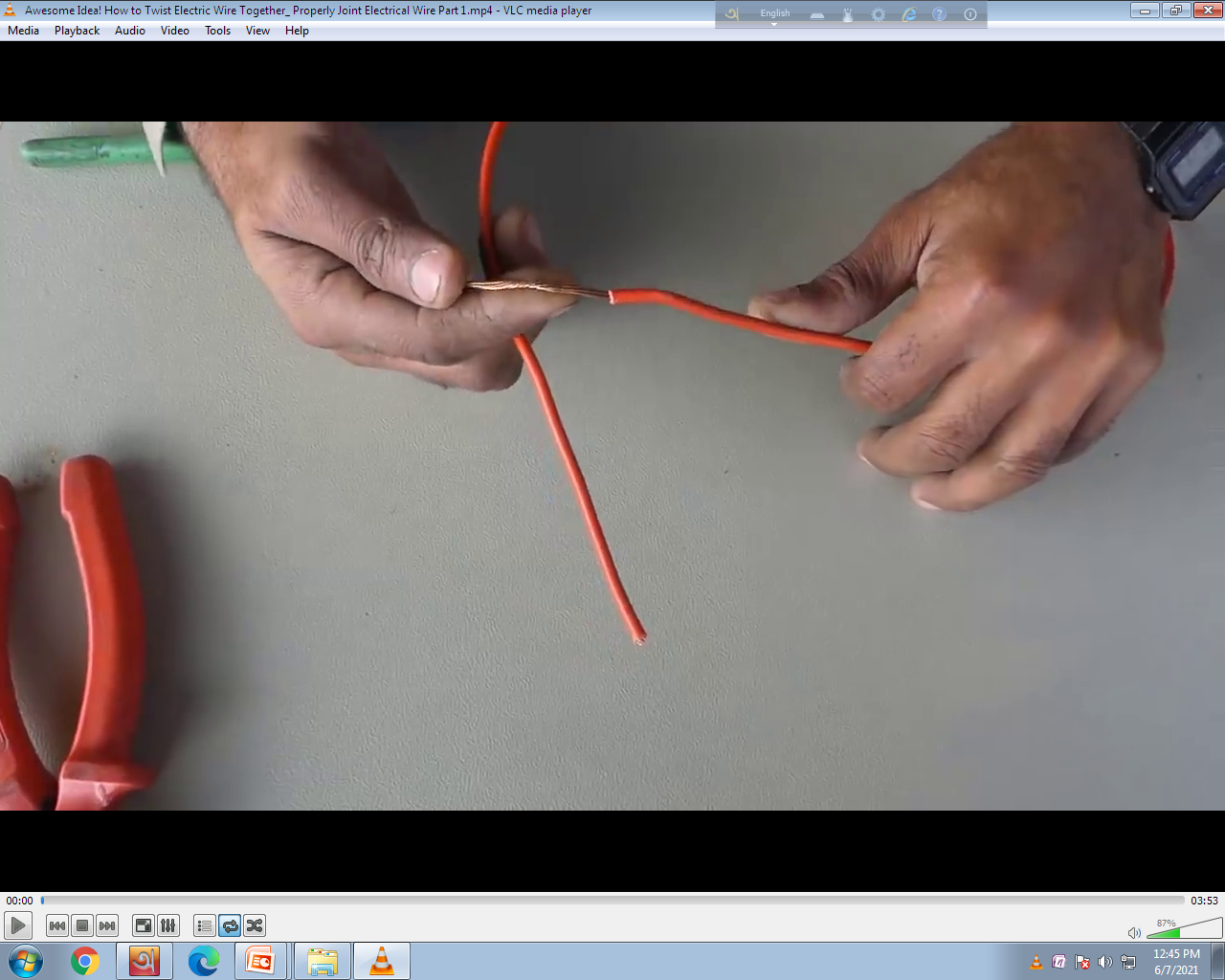 পরিবাহি কি ?  

পরিবাহির সংযোগ করার পদ্ধতি কি ?

পরিবাহির সংযোগ করতে প্রযোনীয় মালামাল কি ।
চিত্র দেখঃ
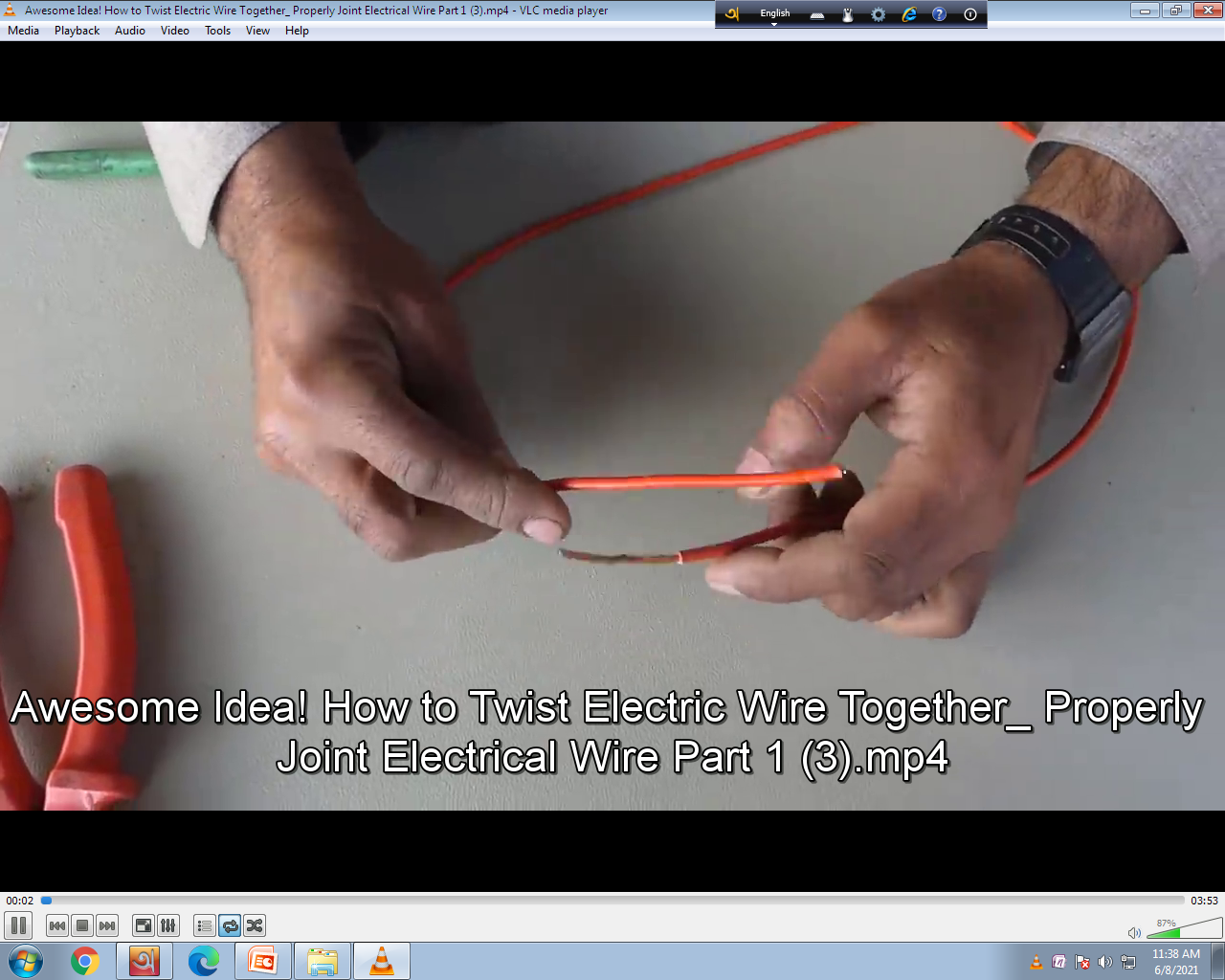 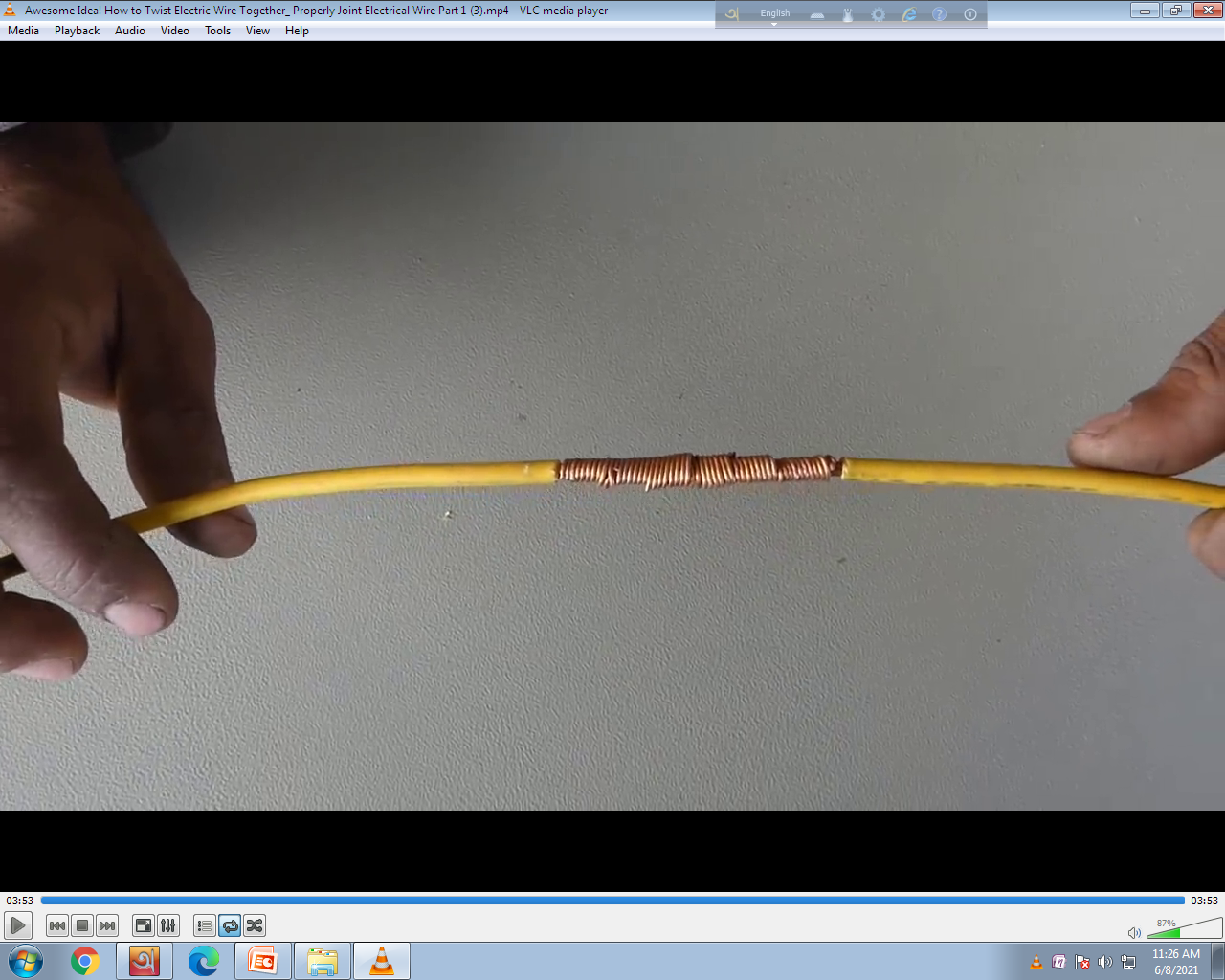 বাড়ির কাজ
দুইটি পরিবাহির সংযোগ করণ।
ধন্যবাদ
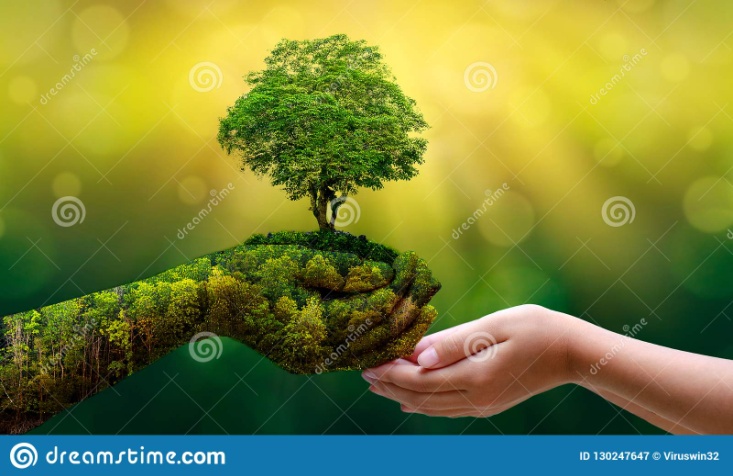